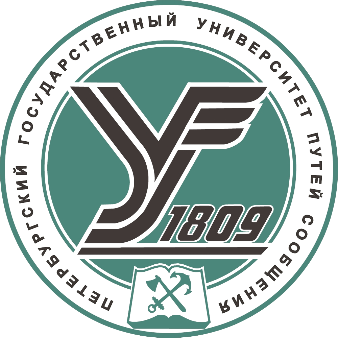 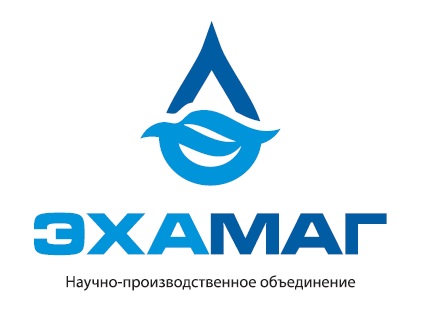 ПЕТЕРБУРГСКИЙ ГОСУДАРСТВЕННЫЙ УНИВЕРСИТЕТ ПУТЕЙ СООБЩЕНИЯ 
АЛЕКСАНДРА I

кафедра “ВОДОСНАБЖЕНИЕ , ВОДООТВЕДЕНИЕ и ГИДРАВЛИКА”


ООО “НПО “ЭХА-МАГ”
ESG – трансформация улучшения качества питьевой воды  и воздуха помещений, как способ обеспечения экологической и  энергетической безопасности клетки человека.
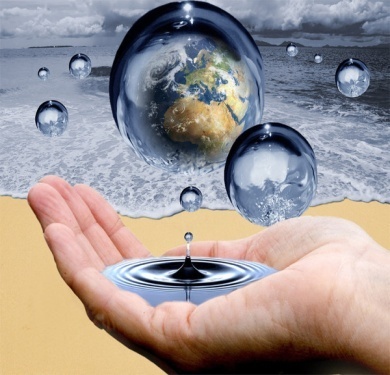 Амеличкин  С.Г.  
Член-корреспондент РЭА, 
кандидат технических наук,                       Заведующий научно-исследовательской лабораторией “Инновационные технологии очистки и обеззараживания воды и воздушной среды”
По оценке Всемирной организации здравоохранения, причина практически всех болезней человечества - ухудшение экологической обстановки из-за последствий антропогенного воздействия

Воздух, вода и пища, в этих условиях, становятся мощнейшими оксидантами и порождают окислительный стресс и как следствие снижение качества жизни и болезни
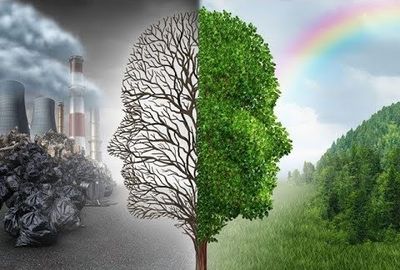 ESG-ПРИНЦИПЫ: ЧТО ЭТО ТАКОЕ И ЗАЧЕМ ИХ СОБЛЮДАТЬ
Аббревиатуру ESG можно расшифровать как “экология, социальная политика и корпоративное управление”

(E-environment) - ответственное отношение к окружающей среде

(S-social) -  высокая социальная ответственность

(G-governance) -  высокое качество корпоративного управления
Факторы влияющие на здоровье человека
Санитарно-гигиенические  – микробиологические загрязнения воздуха закрытых помещений (бактерии, вирусы, плесень, грибы и т.п.)
Химические загрязнения (аммиак, формальдегид и т.п.)
Качество питьевой воды и  ее влияние на энергетическую безопасность клетки человека
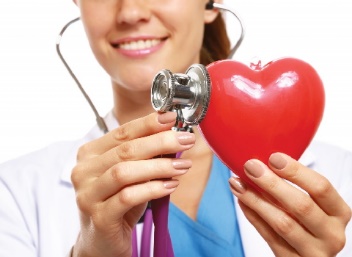 Способы устранения микробиологических и химических загрязнений воздушной среды помещений
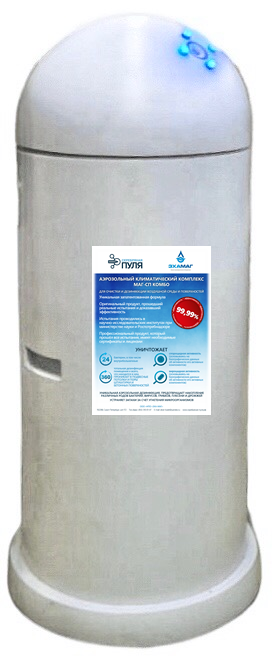 Для решения  вышеназванных проблем кафедрой ВВиГ ПГУПС и НПО «ЭХА-МАГ» была предложена инновационная технология объемной аэрозольной дезинфекции аэрозольным комплексом МАГ-СП успешно реализованная на объектах ГУП «Водоканал Санкт-Петербурга»,  Клиники МЧС России, ФГУЗ им. Алмазова, объектах ОАО РЖД и др. 
Совместное использования аэрозольных генераторов серии МАГ и биодезинфектанта Серебряная пуля («аппарат-средство») позволяет достичь требуемого эффекта дезинфекции при минимальном расходе без оказания токсического  воздействия на живые организмы и окружающую среду.
Гигиенические и экологические аспекты очистки и дезинфекции воздуха помещений
Дезинфицирующие средства должны, в обязательном порядке, быть безопасными для  людей.
     Не должны повреждать материалы и продуцировать в обрабатываемую  и окружающую среду  токсические продукты.
     При обеззараживании воды, воздуха и поверхностей, некоторые действующие вещества ДС (фенолы, альдегиды, галогены)  при взаимодействии с компонентами обрабатываемых объектов, образуют мутагенные и канцерогенные соединения.  
     Дезинфицирующие средства не должны содержать в своем составе  неразлагающихся четвертичных аммониевых соединений, альдегидов, аминов,  кислот, ферментов, хлора, фенолов и их производных.
 В полной мере этим требованиям соответствует биоцид «Саносил супер 25» (Швейцария), широко применяющийся во многих странах мира во всех отраслях промышленности, сельском хозяйстве, медицине и т.п., и биоцид «Серебряная Пуля» производства ООО “НПО “ЭХА-МАГ”.

            Следует применять только экологически чистые    дезинфицирующие средства, способные к саморазложению.
Сравнение эффективности дезинфицирующих  средств при различных режимах дезинфекции
Дефицит питьевой воды – миф или реальность?
Водопроводные хозяйства по всему миру отмечают тенденцию к возрастанию количества микрозагрязняющих веществ, содержащихся в источниках водоснабжения. Все чаще в грунтовых и поверхностных водах обнаруживаются следы присутствия органических и неорганических загрязняющих веществ, таких как нитродиметиламин, МТБЭ (метил третил бутан этил), 1,4-диоксан, дихлорэтан и т.д.
Причины увеличения количества загрязняющих веществ кроются в развитии промышленности, высокотоварного земледелия, фармацевтических предприятий, полигонов БТО и т.п. 
Эти загрязняющие вещества, однажды попавшие в пищевую цепь через питьевую воду, являются долгосрочным источником потенциальной опасности для генетического материала людей и животных. 
Традиционные методы очистки больше не могут гарантировать полное удаление этих загрязнителей. 
В связи с демографическими и климатическими изменениями, многие водные хозяйства в ближайшем будущем ожидают увеличение количества загрязняющих веществ в источниках питьевой воды. В результате, появляется реальный риск образования дефицита питьевой воды.
Активированные окислительные процессы
Процесс глубокого окисления является способом устранения стойких загрязнителей, содержащихся в воде. Традиционные дезинфектанты, такие как хлор, гипохлорит натрия, ЧАС, полигуанидины и т.п. не могут обеспечить необходимую степень очистки при применении традиционных доз (ПДК), а при увеличении доз дезсредств требуется доочистка от продуктов разложения дезсредств. 
Активированные окислительные процессы являются сочетанием двух или более процессов образования гидроксильных радикалов (OH-радикалов) или увеличения их количества. OH-радикалы способствуют окислению нежелательных веществ. По сравнению с другими окислителями, OH-радикалы имеют значительно больший окислительный потенциал. 
Как только OH-радикалы образуются в воде, они немедленно реагируют практически со всеми веществами, способными окисляться. Такая высокая эффективность и максимальная скорость реакции являются основой для устранения большого количества стойких загрязняющих веществ. 
УФ-излучение + Перекись водорода
В этом процессе электромагнитное излучение (УФ-излучение) воспринимается перекисью водорода, растворенной в воде, формируя примерно два OH-радикала на каждую молекулу H2O2.
Активированные окислительные процессы (АОП) относятся к методам глубокого окисления, получившим развитие и практическое применение в последние десять лет. 
Данный метод предполагает совместное использование химических окислителей, таких как озон или перекись водорода, и ультрафиолетового облучения с целью разложения различных загрязняющих веществ. 
В основе технологии АОП лежат два механизма воздействия: прямой фотолиз и окисление радикалами ОН, которые образуются в воде в результате фотолиза окислителей (перекись водорода, озон). 
При этом фотолиз является селективным процессом, поскольку соединения имеют различную чувствительность к УФ излучению, а ОН окисление – неселективным, за счет высокого окислительного потенциала радикалов ОН. 
В результате процессы АОП могут разрушить соединения, устойчивые к обычному озонированию или окислению перекисью водорода. 
Основной мотивацией использования АОП является необходимость удаления из воды так называемых микрозагрязнителей антропогенного происхождения (за счет негативного  воздействия  человека на природу).
Окислительный потенциал ОН-радикал
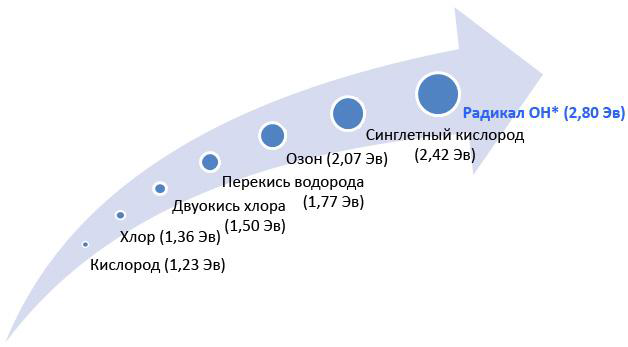 Процессы окисления,   активированные     ОН радикалами:
 Неселективные
 В 200 раз быстрее, чем процессы окисления озоном
Реализация процесса АОП с использованием УФ излучения и перекисными дезинфектанами
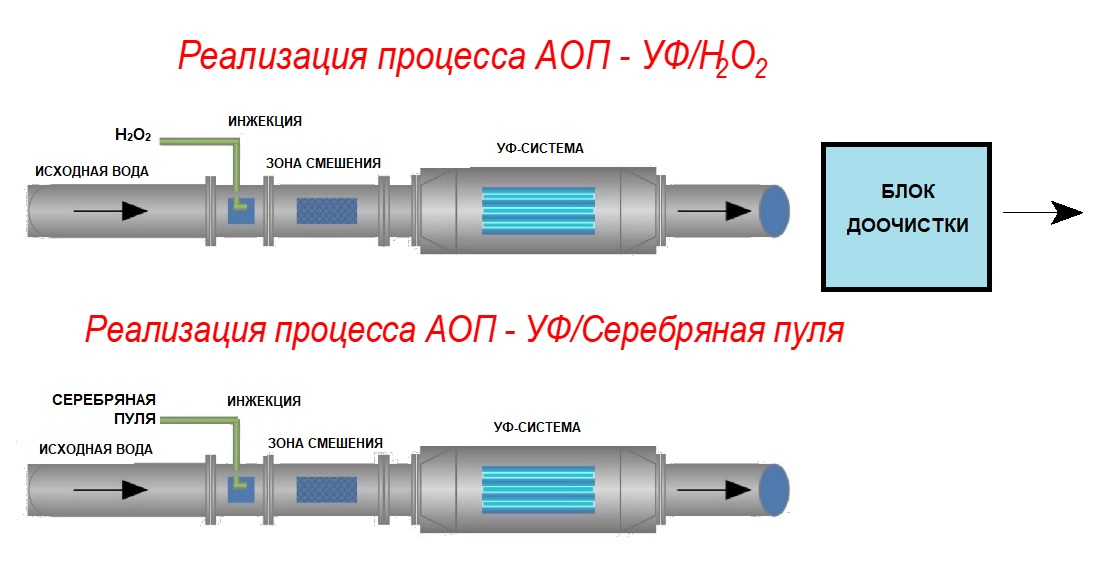 Реализация процесса АОП - УФ/H2O2  дополнительно требует блока доочистки. Таким образом, процесс АОП – ДС “Серебряная пуля” значительно выгоднее с экономической точки зрения.
Биоцид “Серебряная Пуля” для борьбы с распространением легионеллеза
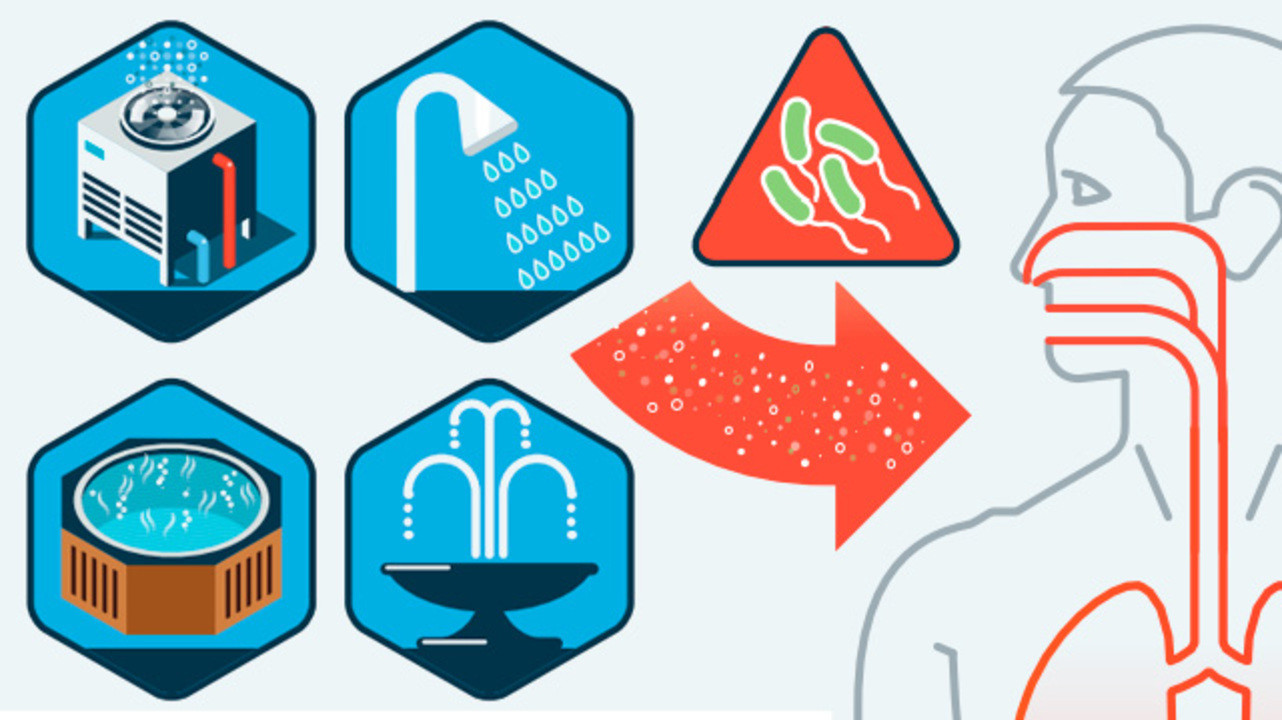 Легионелла – когда душ опасней пистолета
Какова опасность, которую таит в себе ... обыкновенная горячая вода, если она подается в наши краны с температурой от 40 до 50 градусов? Как оказалось, такая вода - просто питательный субстрат для разных микробов, в том числе смертельно опасных легионелл .
Легионелла была идентифицирована в 1976 г. во время вспышки заболевания пневмонией среди участников съезда американских легионеров. Отсюда и название болезни  - легионеллез. Клинически легионеллез может проявляться в виде двух основных форм:
-  болезнь легионеров
 - пневмония, вызванная легионеллой;  понтиакская  лихорадка (протекает без локальных симптомов, с головной болью, повышением температуры, недомоганием и проходит без лечения).
Смертность при внебольничной легионеллезной пневмонии достигает 16-30%, при госпитальной до 50%. 
Отличить  легионеллез от других видов заразных легочных заболеваний не очень просто, так как болезнь сочетает в себе худшие проявления «обычных» гриппа, пневмонии и желудочно-кишечной инфекции, все это - на фоне высокой температуры.
Являются ли бактерии Legionella проблемой?
По данным Федерального агентства по окружающей среде Германии
20000-32000 человек с пневмонией, вызванной Legionella
15% случаев смертельны (около 4800 смертей/год)

Для сравнения (Германия)
3648 смертей в результате ДТП 
в 2011году
491 смертей от СПИДа 
в 2009 г.
- Случаев Понтийской 
лихорадки от 10 до 100 раз 
Больше.
Анализ эпидемиологического риска для искусственных водных систем обследованных зданий общественного назначения
Доля проб, контаминированных L. Pneumophila
выше уровня риска в %

Система ГВС в мед. организациях 36,5%  - вероятно 
Ванны-джакузи 60,7%     - вероятно 
Система ГВС в гостиницах 23%     - вероятно 
Система вентиляции  48%   - вероятно
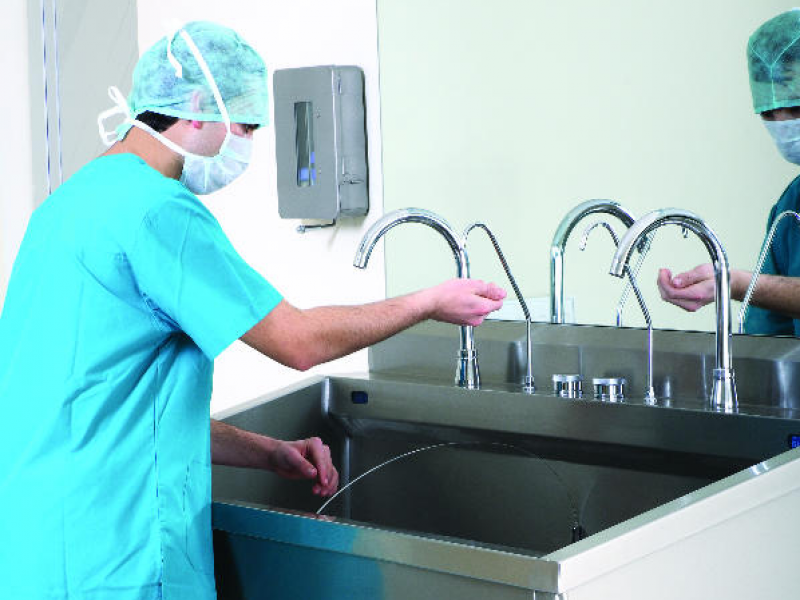 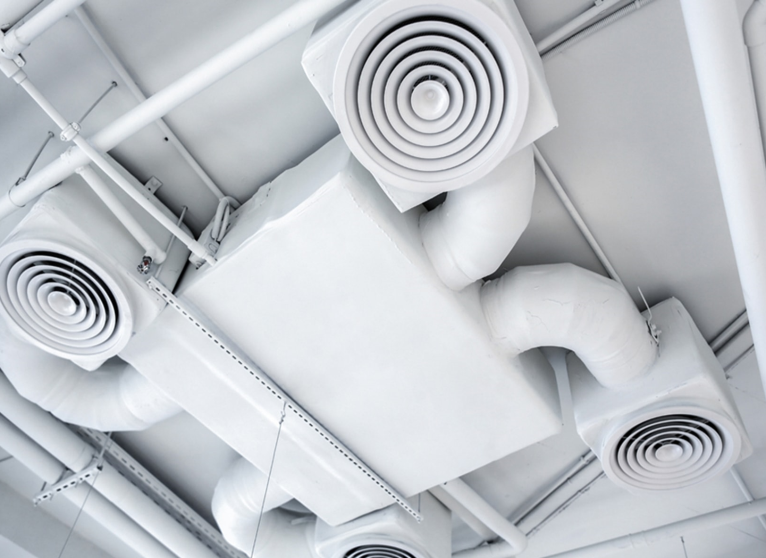 Профилактика легионеллеза в медицинских учреждениях
Роль профилактических мероприятий в отношении легионеллеза приобретает высокую значимость в водолечебницах медицинских учреждений.
Системы водоснабжения физиотерапевтических кабинетов (водолечебницы в санаториях и домах отдыха))  являются потенциально опасными водными системами (ПОВС) с высоким риском контаминации легионеллами.
 Обычные способы дезинфекции воды в системах водоснабжения санаториев и других лечебно-оздоровительных учреждений с помощью ее хлорирования недостаточно эффективны против легионелл, находящихся в составе биопленок.
Комплекс автоматического дозирования биоцида «Серебряная пуля» под управлением анализатора биоплёнки BioSense
У П РА В Л Е Н И Е  Р И С К О М  РАЗМНОЖЕНИЯ Л Е Г И О Н Е Л Л
Системы градирен, системы охлаждения и нагрева воды и воздуха в больницах, аэропортах, правительственных зданиях, отелях, жилых и офисных зданиях могут быть источником размножения легионелл. 

Бактерии Legionella pneumophila часто врастает в биоплёнку, которая прилипает к стенкам труб или других емкостей.

Сенсор BioSense позволяет мониторить развитие слоя этой биопленки и дозировать биоцид для ее удаления.
18
Схема подключения комплекса выявления и уничтожения биопленки
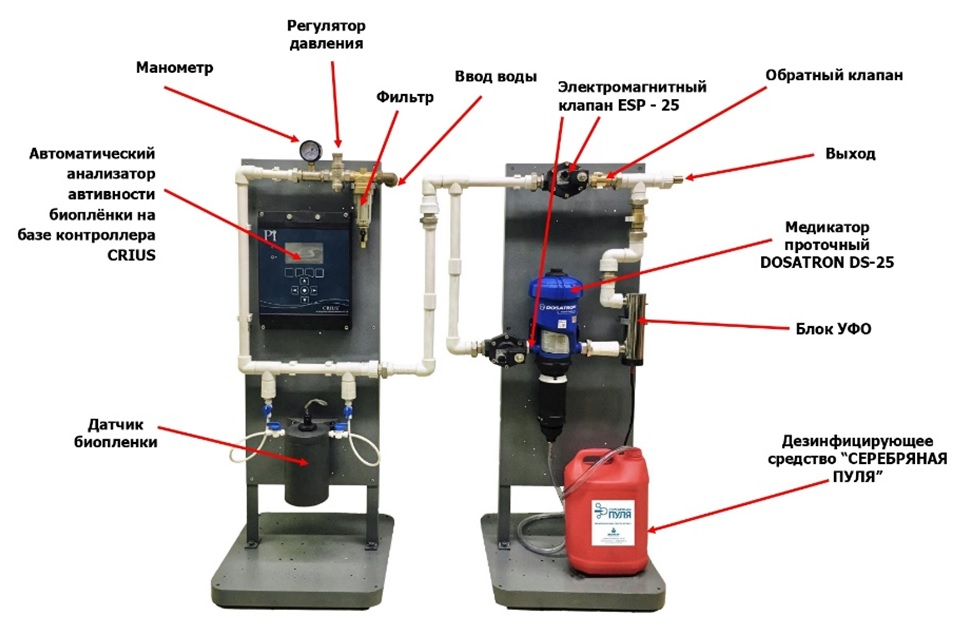 ВЫВОДЫ
Угрозу, которую представляет болезнь легионеров для общественного здравоохранения, можно снизить путем регулярного техобслуживания, очистки и дезинфекции систем водоснабжения, систем вентиляции и кондиционирования воздуха, что позволяет минимизировать рост легионеллы.
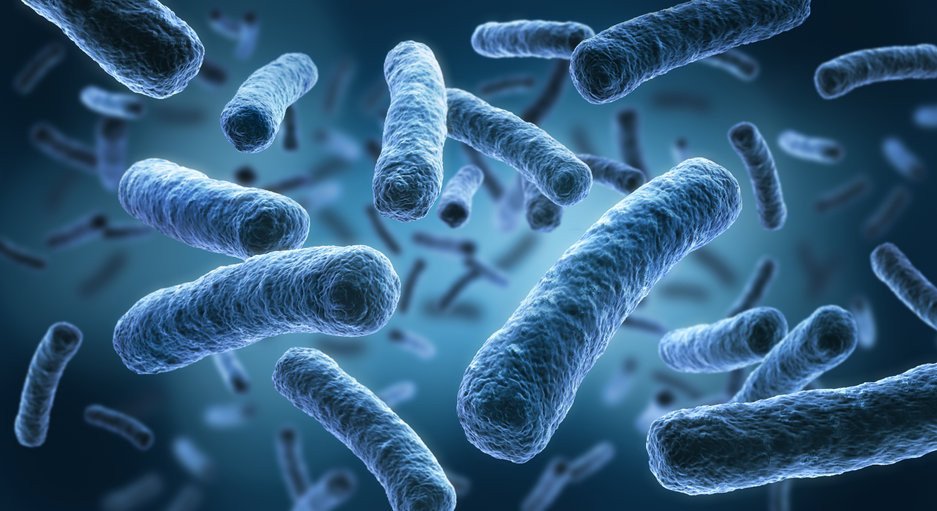 Окислительный стресс и характеристики питьевой воды  рН и ОВП для антиоксидантной защиты организма
Современное состояние водоснабжения
Для очистки и обеззараживания воды, в системах централизованного водоснабжения, применяют  коагулянты (сернокислый алюминий, диоксид титана, ) , газообразный хлор и гипохлориты . При наличии в воде органики могут образовываться канцерогенные соединения. 
 Вода становится окислителем (оксидантом). рН воды смещается в сторону кислых значений, а окислительно - восстановительный потенциал  (ОВП) в строну положительных значений (+200,+400 милливольт). 
Что делать? Пить родниковую воду? Где гарантия ее безопасности? Практически во всех родниках обнаруживаются не только микроорганизмы, но и соли тяжелых металлов, которые никуда не исчезают при кипячении. Санитарные врачи находят микроорганизмы даже в артезианских скважинах глубиной  100 и более метров. Воду необходимо пить качественную. Не вся вода, в том числе бутилированная и фильтрованная, является качественной и полезной.
Мифы о воде
«Навороченный» фильтр решает проблему чистой и полезной воды раз и навсегда
Кипячение делает воду на 100% безопасной.
Ежедневное употребление бутилированной воды делает вас здоровым.
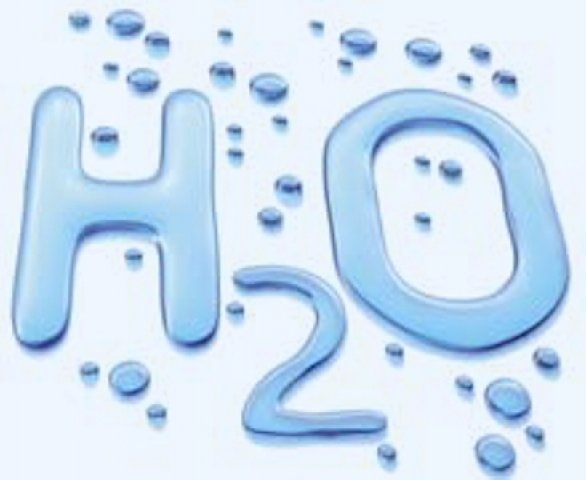 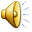 [Speaker Notes: Соединения хлора при кипячении превращаются в опасный яд – диоксин, а тяжелые металлы остаются после кипячения.
Фильтры, если их не менять вовремя тоже становятся источником загрязнения.
В бутилированной воде все чаще находят разные примеси, а то и вовсе наливают из-под крана и продают.]
Показатели полезной питьевой воды
Кислотно-щелочное равновесие воды
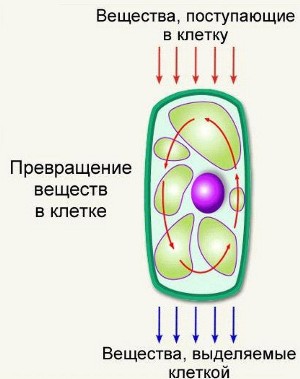 ОВП воды
Обозначается как Eh и выражается в милливольтах (мВ)
Это показатель ее окислительных(кислотных), 
либо восстановительных (щелочных) качеств.
Отрицательный ОВП –
 вода восстановитель.
Дает энергетическую
 зарядку клеткам, органам,
 системам
Идеальный антиоксидант
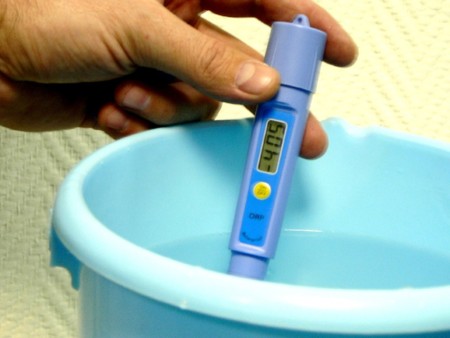 Редокс-метр
[Speaker Notes: ОВП (Окислительно-Восстановительный Потенциал) воды - это показатель ее окислительных (кислотных) либо восстановительных (щелочных) качеств. ОВП характеризует степень активности электронов в окислительно-восстановительных реакциях, т.е. реакциях, связанных с присоединением или передачей электронов. При положительном ОВП - вода захватывает и присоединяет электроны тех веществ, с которыми вступает в реакцию (окисляет), а при отрицательном - отдает электроны (восстанавливает).ОВП обозначается как Eh и выражается в милливольтах (мВ). Значение ОВП может иметь как положительное, так и отрицательное значение. Отношение компонентов-окислителей к компонентам-восстановителям определяет показатель ОВП, который находится в прямой зависимости с этим отношением. Наибольшей окислительной способностью обладает кислород, а восстановительной — водород, но это далеко не единственные окислители и восстановители. Значение ОВП для каждой окислительно-восстановительной реакции может иметь как положительное, так и отрицательное значение. Окислительно-восстановительный потенциал зависит от температуры и взаимосвязан с рН.Для измерения ОВП применяют ОВП-метры (редокс-метры). Благодаря компактным размерам, простоте применения, скорости работы и относительной дешевизне ОВП-метры могут применяться для оперативного выявления ОВП питьевой воды. ОВП-метр показывает количество мВ, затраченных на отрыв электронов от исследуемой воды. Чем более восстановлена вода, тем легче она отдает электроны, тем значение ОВП меньше.]
Антиоксидантная вода
Естественным нейтрализатором свободных радикалов является питьевая вода 
 Из питьевой воды организму легче всего получить столь нужный низкий ОВП. 
К сожалению, современные санитарные нормы не учитывают параметр ОВП вообще. Поэтому водопроводная вода всегда имеет положительный потенциал. С естественными природными источниками воды дела обстоят не на много лучше — большинство из них также заряжены положительно. 
В природе антиоксидантная вода образуется при сложных условиях преимущественно при таянии горных ледников. Когда она встречается с воздухом, то отрицательный потенциал в буквальном смысле испаряется. Поэтому воду с «минусовым» ОВП в природе можно встретить, в основном, в горных ключах, когда она в первый раз выходит на воздух.
Влияние воды с отрицательным ОВП на супероксид и оксид азота
Вода с отрицательным ОВП- водородная вода.
Молекулярный водород не взаимодействует ни с супероксидом, ни с оксидом азота. Он может реагировать только с наиболее опасными АФК, такими как пероксинитрит и гидроксильные радикалы.
В результате супероксид и оксид азота не устраняются и продолжают выполнять полезные функции в организме, в то время как водород устраняет опасные побочные продукты супероксида и оксида азота – пероксинитрит и гидроксильные радикалы. В тоже время водород стимулирует выработку эндогенных антиоксидантов организма и регулирует ферменты, которые производят супероксид и оксид азота.
Полезная для человеческого организма вода должна обладать характеристиками, некоторыми из которых являются : вода должна быть нейтральной, либо слабощечной  (рН 7-9 ).
 В основном бутилированная вода «кислая» и обладает рН 5-6. «Кислая» вода может быть опасной для организма, так как для нейтрализации кислоты используются минералы, которые берутся организмом из костей и зубов.
 ОВП воды должен быть отрицательным, соответствующим ОВП здорового организма человека (в норме от — 70 мВ до — 100 мВ), либо еще отрицательнее.  Воду с высоко отрицательным ОВП также называют «живой», так как она обладает лечебными и восстанавливающими свойствами.
Технология электрохимической активации (ионизации) воды  была разработана России в 70 годы  и бум производства ионизаторов воды происходил в 80-90 годы, в условиях хронического недофинансирования науки, исследования  носили спонтанный и узковедомостный характер, выпуск установок был налажен небольшими партиями.  
Несмотря на это  разработаны и производятся аппараты, которые позволяют не просто насыщать воду водородом, но и очищать ее  от всех видов загрязнений, микробов и вирусов. а также структурировать ее приближая к показателям внутренней среды организма. 
Типоряд установок позволяет кондиционировать воду не только для домашних условиях, но и для доочистки воды для коллективного водоснабжения многоэтажных зданий, воды бассейнов и водолечебниц. На их основе можно получать не только питьевую воду, но и дезинфицирующие и стерилизующие растворы.
Многофункциональное оборудование для очистки и электрокондиционирования воды "ЭЛЕКОН" и "КАСКАД"
Инновационная российская технология, воплощающая собой целый ряд достижений современной физики, химии, электроники и биологии, обеспечивает наилучшее децентрализованное решение большинства проблем водоочистки. 
Многофункциональные  малообслуживаемые фильтры воды - электрофильтры, или электрокондиционеры воды, в состоянии стабильно выполнять очистку воды практически на любых объектах, независимо от сезона и источника водоснабжения, в том числе при различных аварийных ситуациях  и в случаях актов  местах  биотерризма на водозаборах или трубопроводах.
Применение антиоксидантной воды в физиотерапии
Ингаляции аэрозольным туманом  антиоксидантной воды (10 минут- эффект длительной прогулки в хвойном лесу)
 Ванны с антиоксидантной (структурированной, водородной ) водой
Насыщение организма антиоксидантной водой от 1 до 2 литров  через поры, разжижение крови, общее оздоровление организма 
Барокамера
Сауна
Аромотерапия
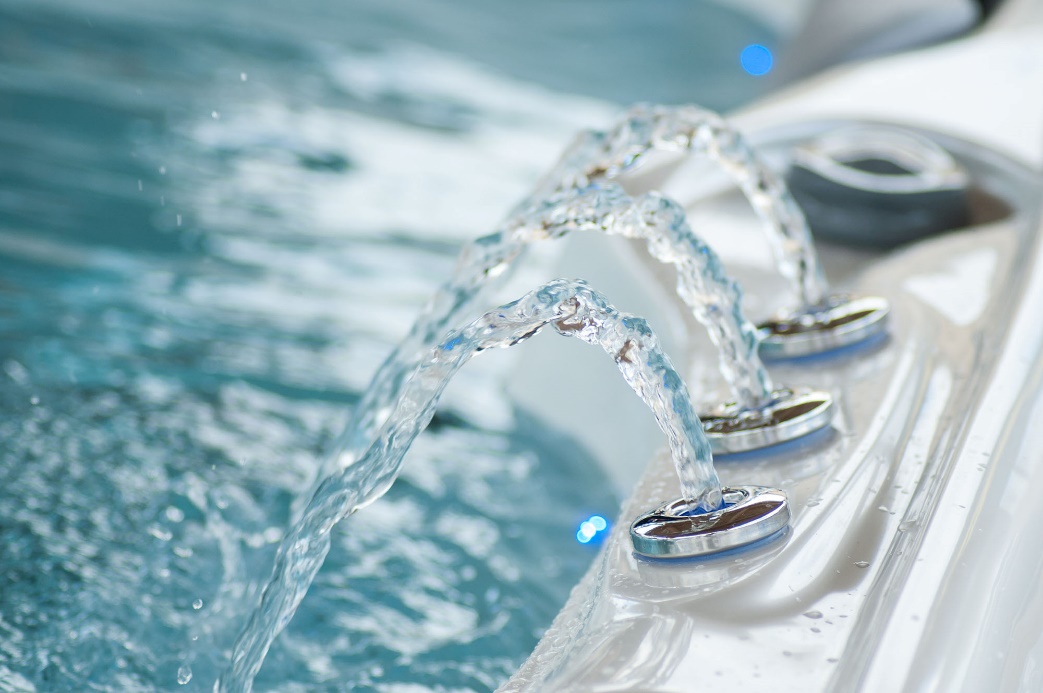 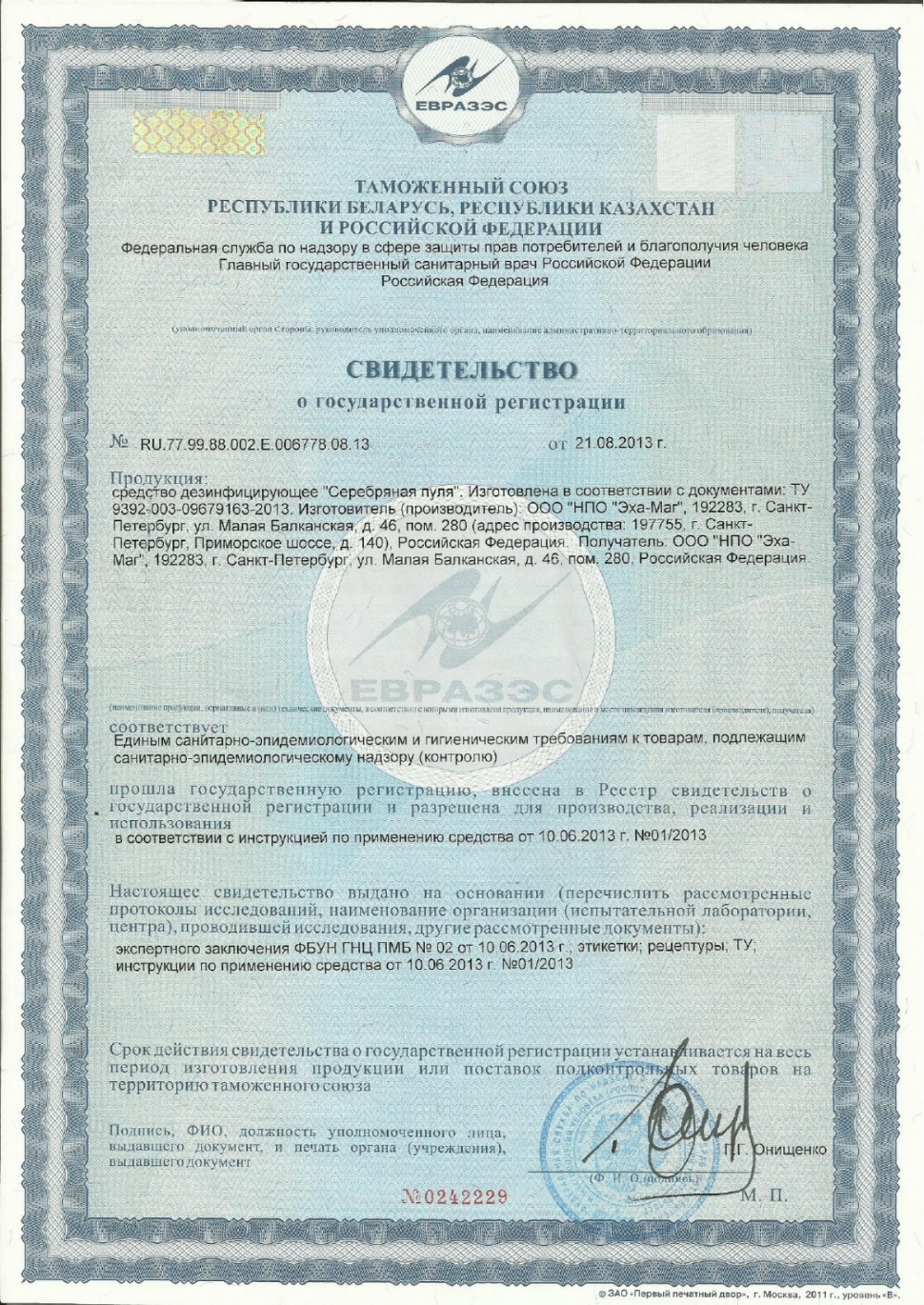 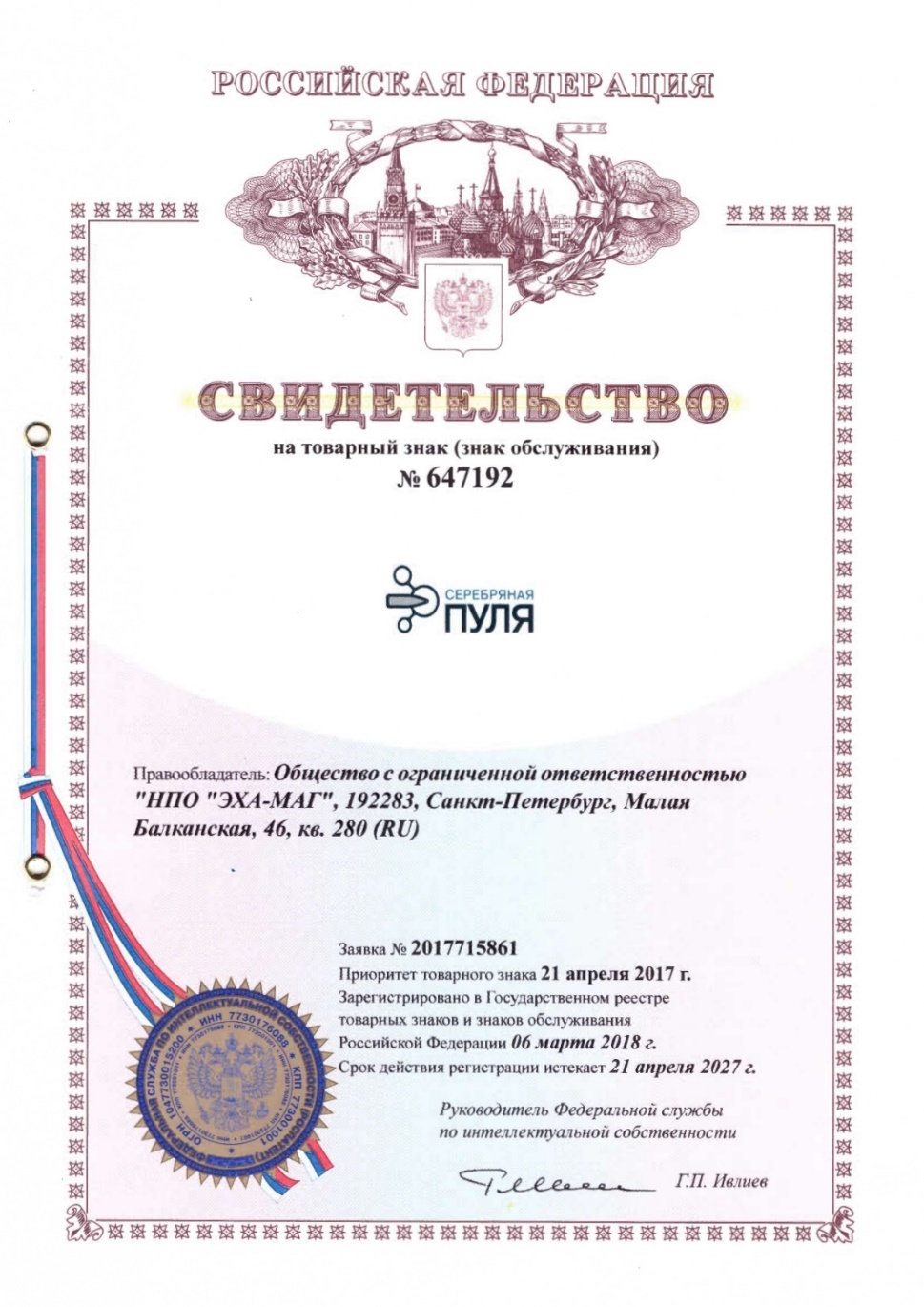 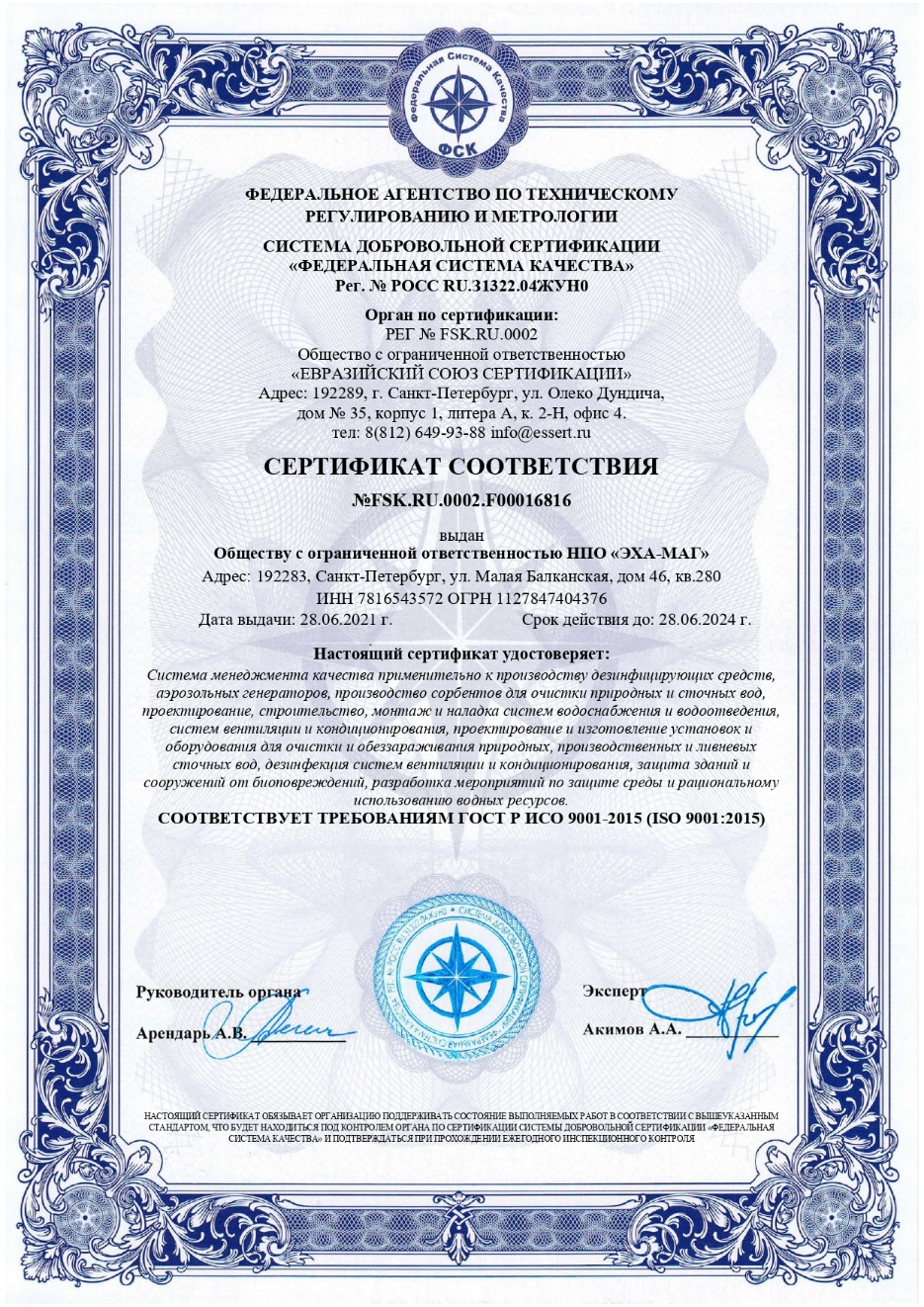 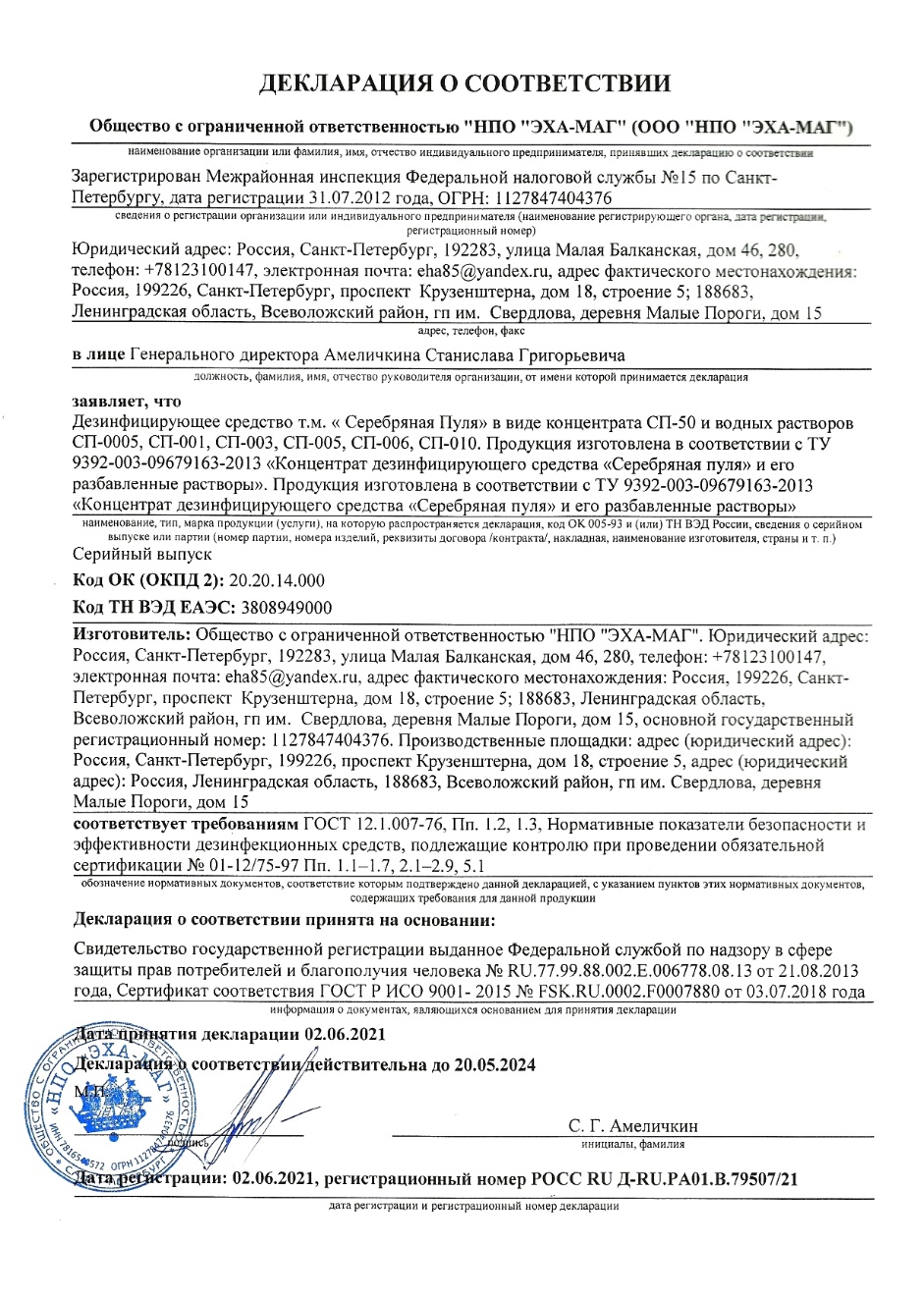 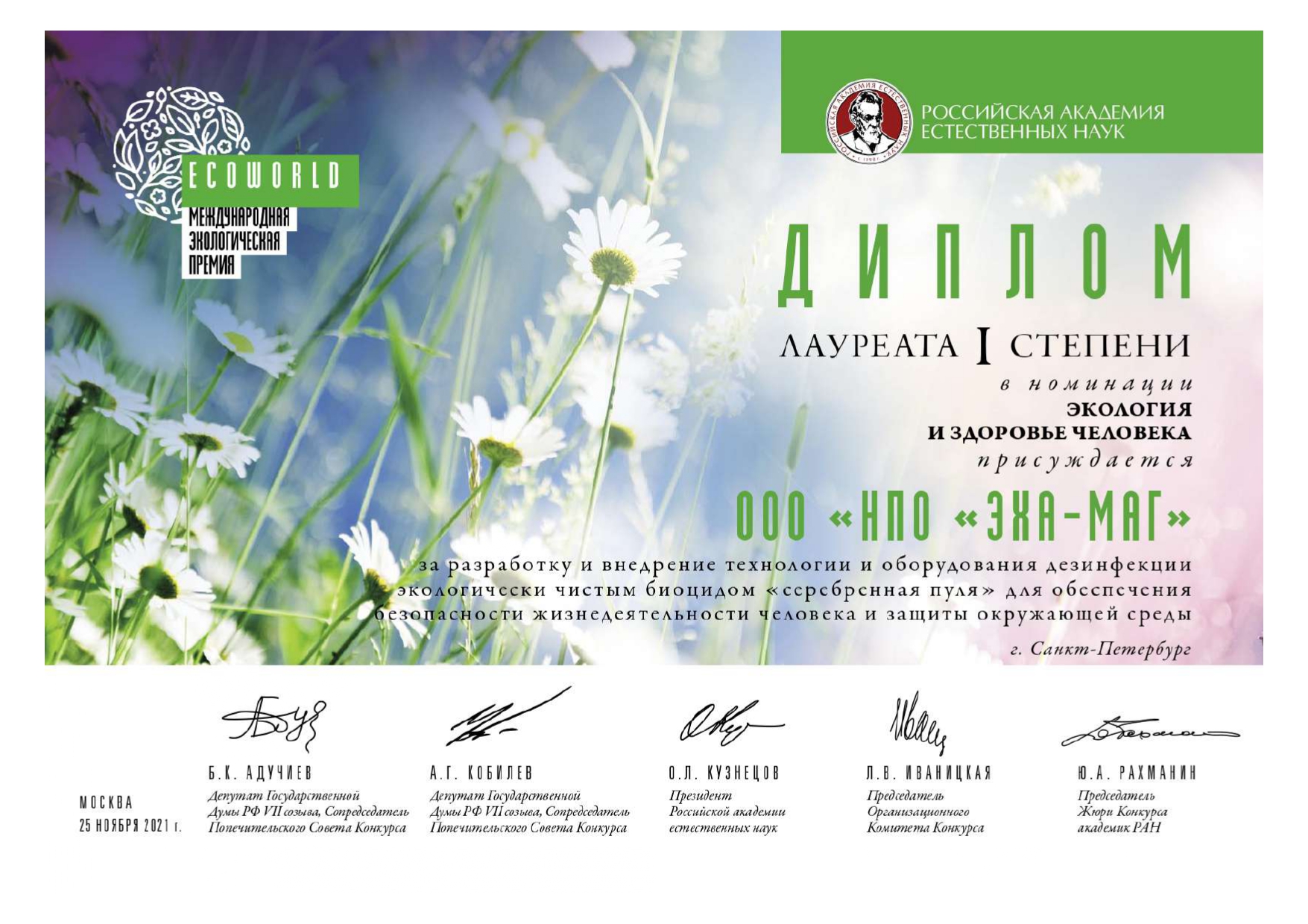 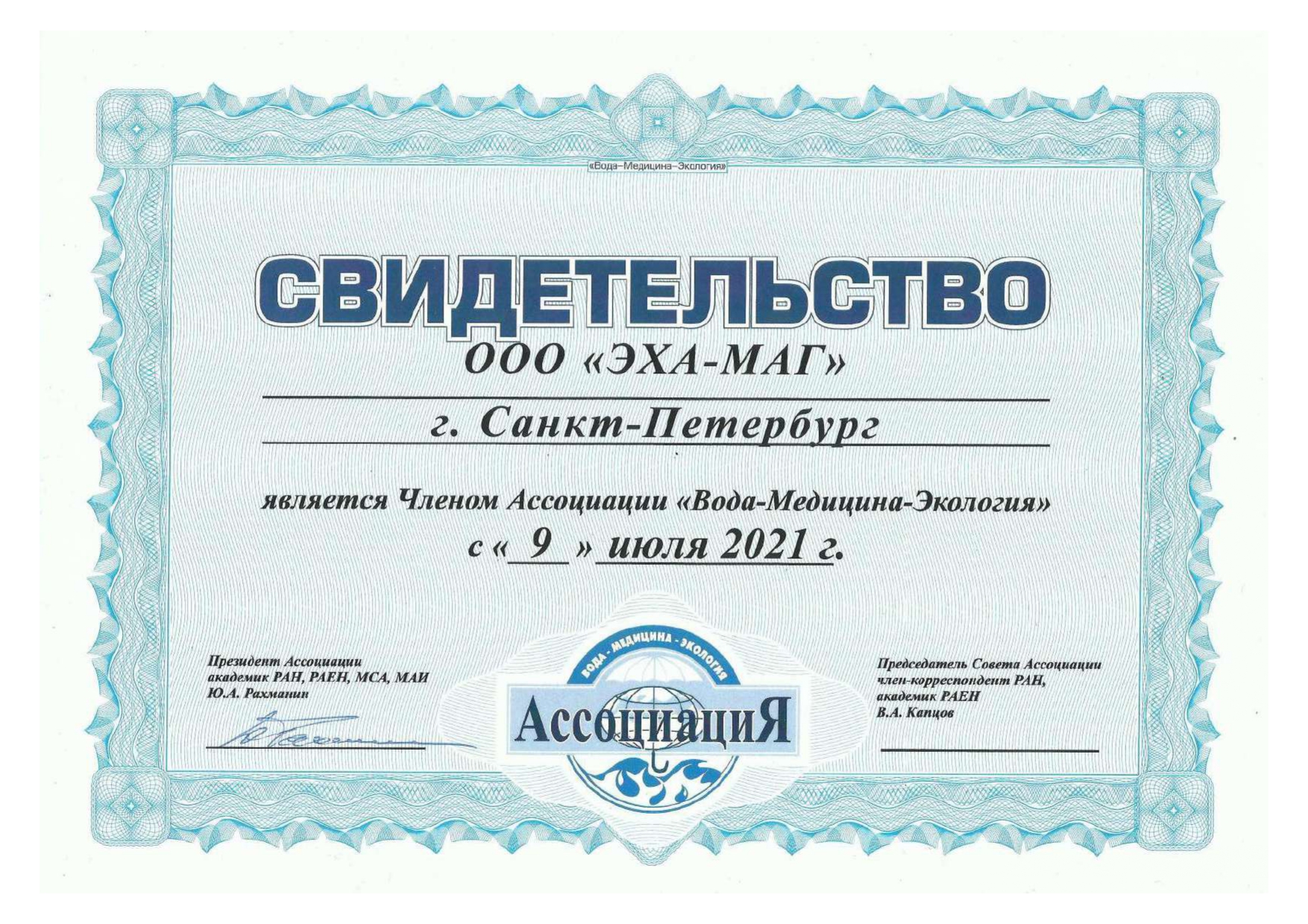 СПАСИБО ЗА ВНИМАНИЕ!